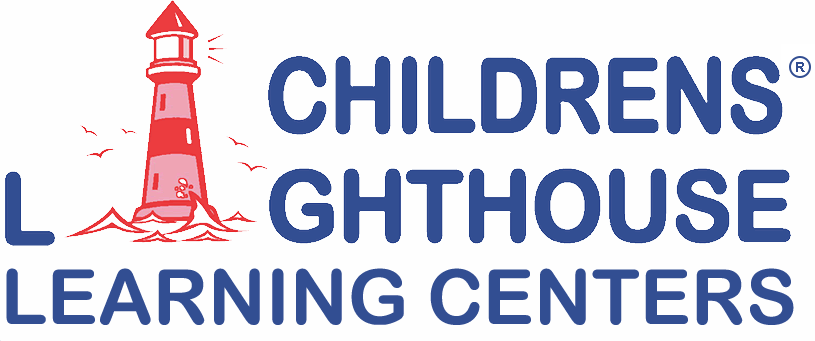 Childrens Lighthouse Menu
Menu A
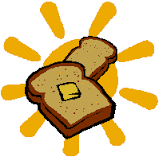 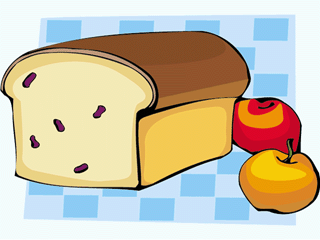 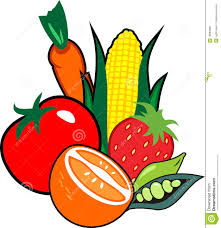 +   Vegetarian options available.                                                                 Water is served with all meals.
When serving fruits and vegetables:  fresh is best, frozen is next, and canned goods will be used as minimally as possible.
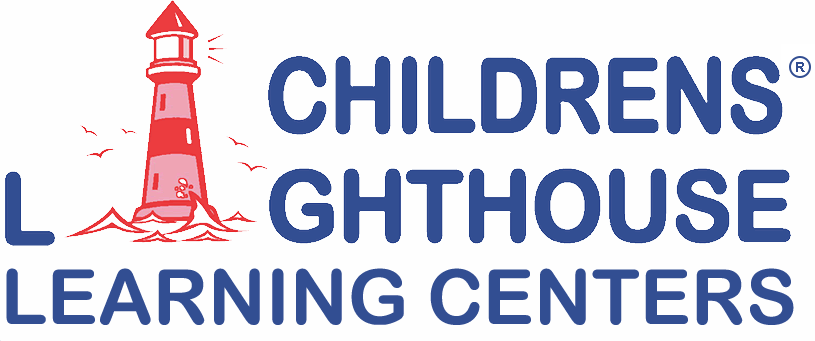 Childrens Lighthouse Menu
Menu B
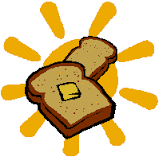 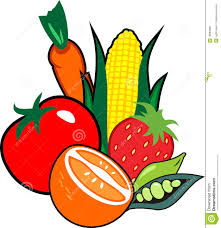 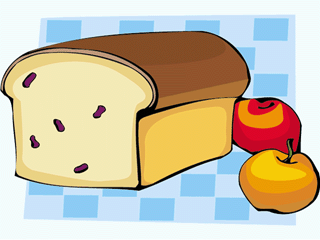 +   Vegetarian options available                                                    Water is served with all meals
When serving fruits and vegetables:  fresh is best, frozen is next, and canned goods will be used as minimally as possible.
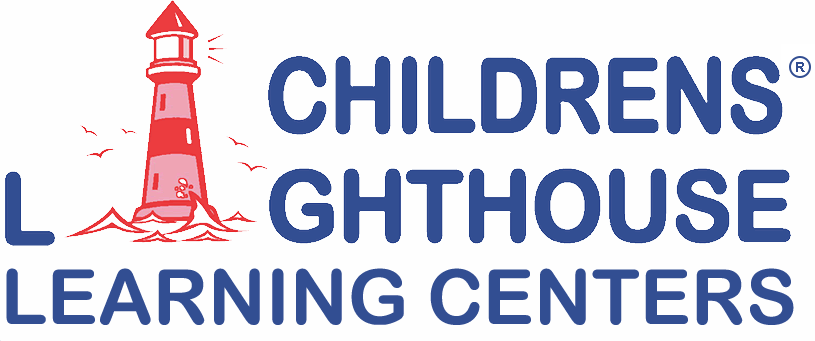 Childrens Lighthouse Menu
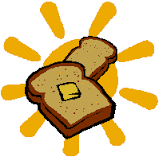 Menu C
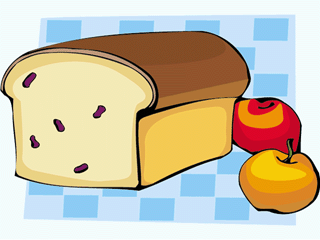 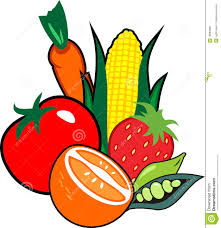 +   Vegetarian options available				Water is served with all meals
When serving fruits and vegetables:  fresh is best, frozen is next, and canned goods will be used as minimally as possible.